Polityka fiskalna, monetarna... i polityczno-pieniężne różności
mgr Małgorzata J. Januszewska
System bankowy
System bankowy - całokształt instytucji bankowych oraz normy, które określają ich wzajemne powiązania i stosunki z otoczeniem.

Dwustopniowy system bankowy w Polsce.
Bank
Bank - osoba prawna wykonująca na podstawie odpowiednich zezwoleń działalność gospodarczą, polegającą na przyjmowaniu depozytów, udzielaniu kredytów oraz wykonywaniu innych czynności określonych przepisami prawa i wymienionych w statucie banku.Skąd się wzięła nazwa?
Kreacja pieniądza
Maxkreacja pieniądza= wkład początkowy x 100/SRO
Bank Centralny - funkcje
Bank banków
Bank Państwa
Emitent pieniądza
Bank Centralny - narzędzia
polityka rezerw obowiązkowych,
 operacje otwartego rynku,
 transakcje depozytowo-kredytowe
Polityka fiskalna
Ogół działań państwa, polegających na wykorzystaniu instrumentów fiskalnych, wpływających na budżet państwa w celu osiągnięcia określonych celów fiskalnych i pozafiskalnych.
Cele polityki fiskalnej
Cel fiskalny - zaspokojenie popytu państwa na pieniądz, przejmowanego od podmiotów znajdujących się poza jego strukturami.
Cele pozafiskalne:- promowanie wzrostu gospodarczego,- łagodzenie niesprawności mechanizmu rynkowego,- ograniczenie cykliczności procesów gospodarczych,- walka z bezrobociem,- ograniczenie nadmiernego zróżnicowania dochodów,- walka z nieuczciwą konkurencją,- ograniczenie negatywnych efektów zewnętrznych.
Instrumenty makroekonomiczne
- dochody budżetu państwa,- wydatki budżetu państwa,- deficyt i nadwyżki budżetowe,- dług publiczny.
Instrumenty mikroekonomiczne
- podatek,- opłata,- cło,- dotacja,- subwencja,- bon skarbowy,- obligacja skarbowa,- poręczenia i gwarancje rządowe.Automatyczne stabilizatory!
Pieniądz
Agregaty:M0 (gotówka)M1 (M0 + depozyty a vista)M2 (M1 + lokaty terminowe)M3 (M2 + papiery wartościowe do 2 lat)M4 (M3 + papiery wartościowe powyżej 2 lat)…
Popyt na pieniądz
Dlaczego chcemy mieć pieniądze?- motyw transakcyjny
 przezornościowy
 spekulacyjny
 portfelowy

Prawo Kopernika (prawo Greshama)
%
q
Polityka monetarna (pieniężna)
Systematyczne działania mające na celu zapewnienie stabilności cen, czyli niskiej inflacji. 
Politykę pieniężną państwa prowadzi bank centralny lub inna instytucja rządowa upoważniona do realizacji tej funkcji. Oddziałuje ona na poziom podaży pieniądza oraz na kursy walutowe.
Strategie
strategia monetarna,
 operowanie zmianami stopy procentowej,
 wpływanie na ceny kredytów,
 oddziaływanie na kurs walutowy,
 oddziaływanie na dochód nominalny,
 uzależnianie polityki pieniężnej od dochodu nominalnego,
 strategia bezpośredniego celu inflacyjnego.
Cele polityki pieniężnej
Cel finalny (główny i nadrzędny) w Polsce - „utrzymanie stabilnego poziomu cen przy jednoczesnym wspieraniu polityki gospodarczej rządu o ile nie ogranicza to realizacji tego celu" (Ustawa o NBP z 1997 r.).
- Cel pośredni – pozostaje w stabilnej relacji z celem finalnym. 
Strategia BCI 2,5% (+/- 1 pkt %) – miernik CPI
Cele operacyjne polityki pieniężnej
- kontrola stóp procentowych,    - kontrola przyrostu podaży pieniądza,    - stabilizowanie poziomu kursu walutowego,    - kształtowanie masy pieniądza rezerwowego,    - kształtowanie poziomu stóp procentowych.
Instrumenty polityki monetarnej
instrumenty pośrednie:    - polityka dyskontowa,    - operacje otwartego,    - kontrola rezerw obowiązkowych,
instrumenty typu administracyjnego – związane z bezpośrednią kontrolą banku centralnego nad systemem bankowym
preswazja (ang. moral suasion)
Polityka ekspansywna vs restrykcyjna
Spór o wybór polityki !
Inflacja
Wzrost średniego poziomu cen

			      (cena bieżąca – cena poprzednia)
Stopa inflacji =   ------------------------------------------     x  100%
				cena poprzednia
Inflacja
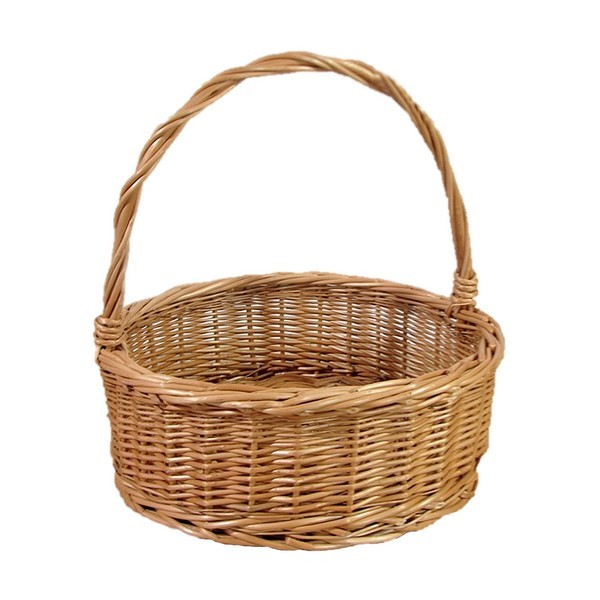 Deflator PKB
PPI
CPI
Typy inflacji
Pełzająca (do 5% rocznie)
Krocząca (5-15% rocznie)
Galopująca (kilkadziesiąt % rocznie)
Hiperinflacja (kilkadziesiąt % miesięcznie)

Jak wpływają na życie?
Typy inflacji
Popytowa
Kosztowa
Wbudowana
Krzywa Philipsa (1958)
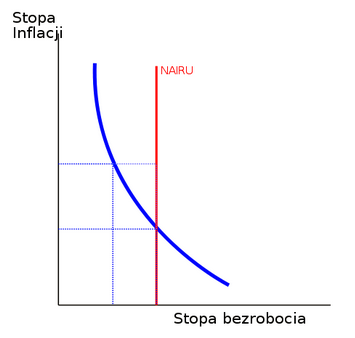 Wielu ekonomistów wierzyło, że jest to prawo ekonomiczne.
Co z tego wynikło? Stagflacja!


Niebieskie vs czerwone, 
czyli Philips vs Friedman